Unilac - 3.9.2019
RFQ: 																RFQ and Superlens back in beam line, aligned, 						vacuum leak at RFQ output/doublet fixed, pumping (6.xx E-7 mbar),		RFQ input loop to be re-checked.		
QQ:		 														LEBT incl. QQ aligned.
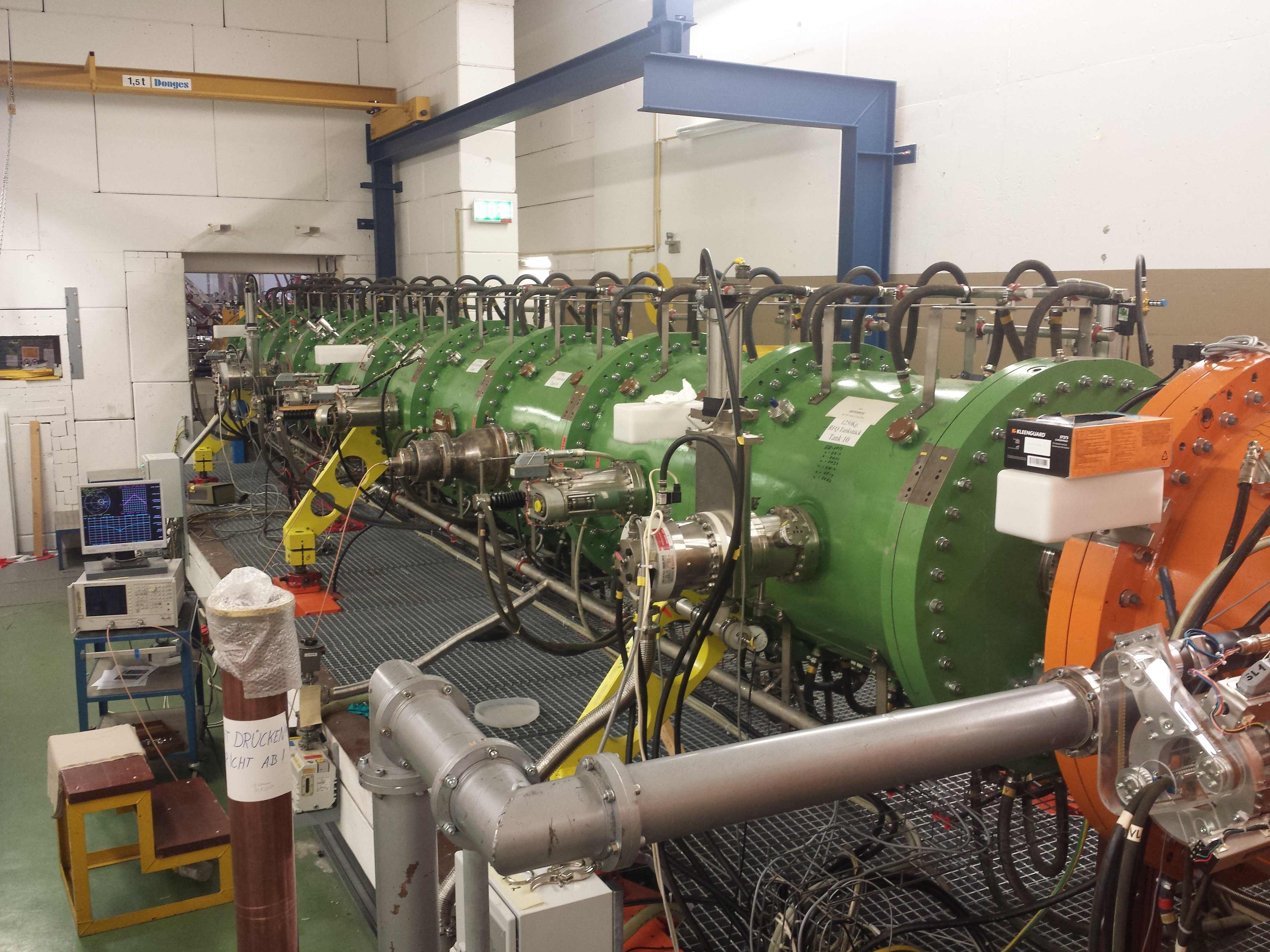